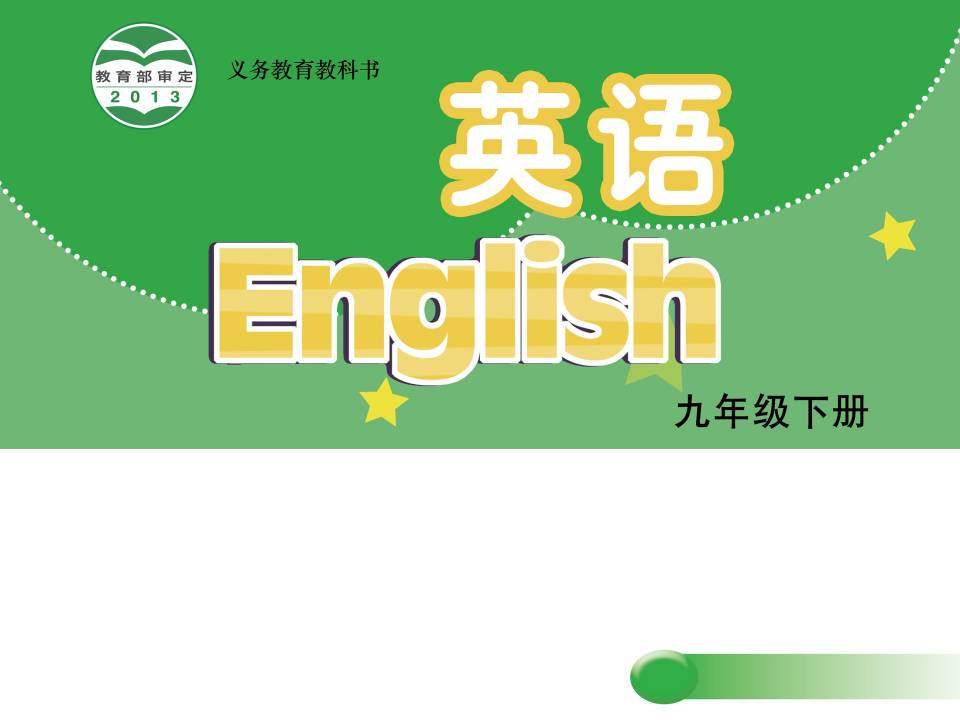 Unit 3 RobotsReading (II)
WWW.PPT818.COM
The home robot
How did the robot help Mr Jiang in the morning?
In the first few weeks , what did MrJiang think of the robot?
Afer a few comfortable weeks , what happened to the robot?
The home robot
How did the robot help Mr Jiang in the morning?
In the first few weeks , what did Mr Jiang think of the robot?
Afer a few comfortable weeks , what happened to the robot?
When Mr Jiang got up in the morning, breakfast was made, his business suit was smoothly ironed and his lunch box was already prepared.
The home robot
How did the robot help Mr Jiang in the morning?
In the first few weeks , what did Mr Jiang think of the robot?
Afer a few comfortable weeks , what happened to the robot?
In the first few weeks, Mr Jiang thought that in general the robot satisfied his needs.
The home robot
How did the robot help Mr Jiang in the morning?
In the first few weeks , what did Mr Jiang think of the robot?
Afer a few comfortable weeks , what happened to the robot?
The robot caught a virus and no longer worked properly.
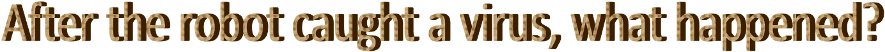 When Mr Jiang got home , he would find his flat in a complete 
mess. What happened to the things in his flat?
was laid on the bed
was stored in the rubbish bin
were spread all over the floor
Group work
Language 
points
When he got up in the morning, his business suit was smoothly ironed.
1
smoothly                     
look as good as new
satisfy …                       
catch a virus               
work properly           
in a complete mess   
be stored                     
be spread                    
what to do with
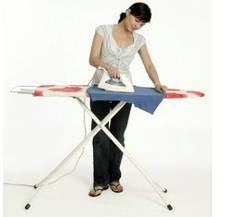 She has ironed her 
son’s T-shirt ________.
smoothly
The pen writes 
_____________.
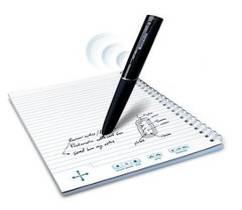 smoothly
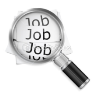 very nearly
Language 
points
When Mr Jiang returned home from 
work, his flat would look as good as new.
2
smoothly                     
as good as …             
satisfy…                       
catch a virus               
 work properly           
in a complete mess   
be stored                     
be spread                    
what to do with
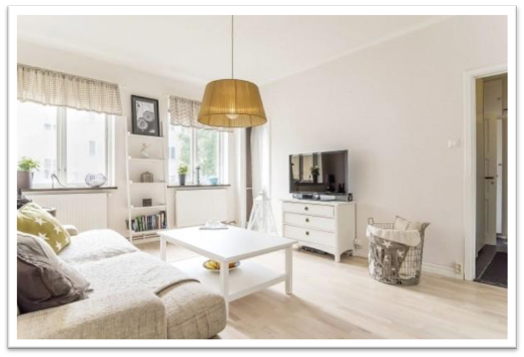 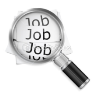 provide what
    is needed
Language 
points
It seemed that in general the robot satisfied Mr Jiang’s needs.
3
smoothly                     
look as good as new
satisfy …                       
catch a virus               
 work properly           
in a complete mess   
be stored                     
be spread                    
what to do with
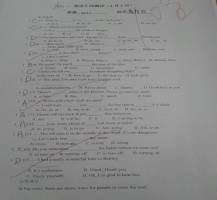 satisfied
This paper  _______ his
 teacher and parents.
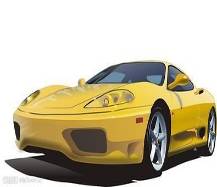 I believe this car ______
her needs.
will satisfy
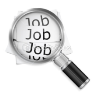 Language 
points
The robot caught a virus and no longer worked properly.
4
smoothly                     
look as good as new
satisfy …                       
catch a virus               
work properly           
in a complete mess   
be stored                     
be spread                    
what to do with
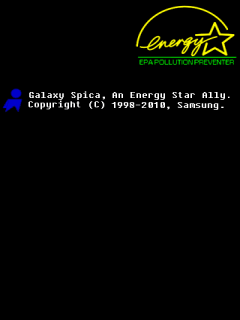 This computer can’t work properly because it has caught a virus.
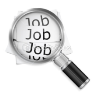 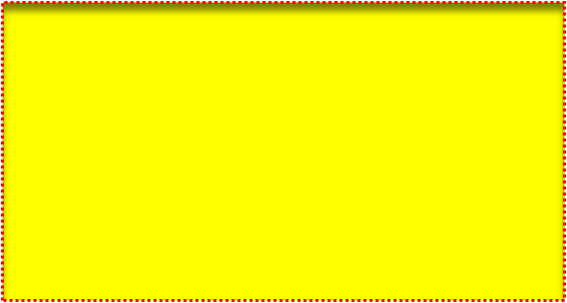 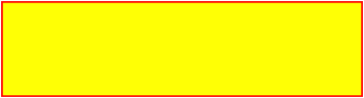 The room is in a 
complete mess, but this lovely robot can
put things in order.
The bed is in a complete mess.
Language 
points
When he got home, he would find his flat in a complete mess.
5
smoothly                     
look as good as new
satisfy …                       
catch a virus               
work properly           
in a complete mess   
be stored                     
be spread                    
what to do with
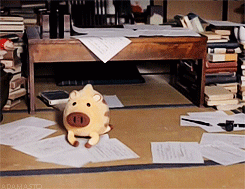 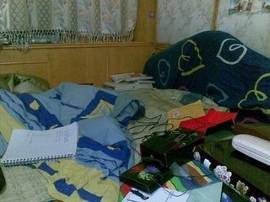 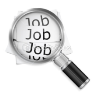 Language 
points
Milk was stored in the rubbish bin.
6
My father ______________ 
many books in his study so far.
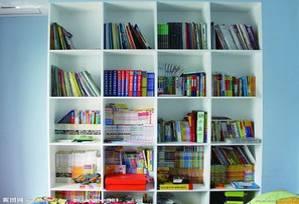 smoothly                     
look as good as new
satisfy …                       
catch a virus               
work properly           
in a complete mess   
be stored                     
be spread                    
what to do with
has stored
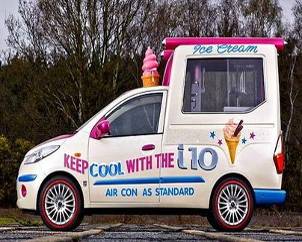 A lot of ice cream
 _____________ in the lorry.
is stored
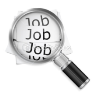 Language 
points
Coins, bills and his private papers    
 were spread all over the floor.
7
smoothly                     
look as good as new
satisfy …                       
catch a virus               
work properly           
in a complete mess   
be stored                     
be spread                    
what to do with
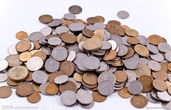 Coins are spread all
over the place.
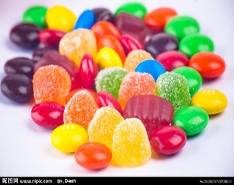 Sweets are spread 
on the table.
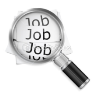 Language 
points
Mr Jiang didn’t know what to do with it.
8
smoothly                     
look as good as new
satisfy …                       
catch a virus               
work properly           
in a complete mess   
be stored                     
be spread                    
what to do with
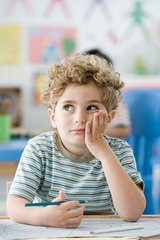 The boy doesn’t know
what _______ (do) with 
this math problem.
to do
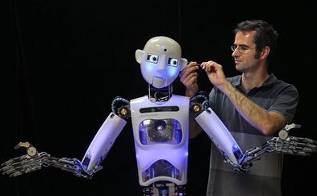 Mr Li knows
what______ (do) with this robot.
to do
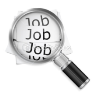 Mr Jiang b___________ a robot  a few  weeks ago. 
At f_______ the robot worked p______________ . 
When he got up in the morning, breakfast w_______
made, his business suit was s_______________ ironed 
and his lunch box was already prepared.When he returned 
home from w__________, his flat would look as g_______
 as new. It seemed that in g____________ the robot s______
Mr Jiang’s needs.
      However, a few weeks later, the robot caught a v______.
It began to make stupid mistakes. When Mr Jiang returned 
home, he would find his flat in a complete  m______.  Milk
 was s_________ in the rubbish bin. Coins, bills and his 
private papers were s___________ all over the floor. Mr Jiang
 didn’t know w__________ to do with it.
      In the end, he decided to returned the robot to the robot shop.
ought
irst
roperly
as
moothly
ork
ood
eneral
atisfied
irus
ess
tored
pread
hat
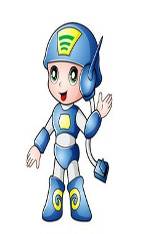 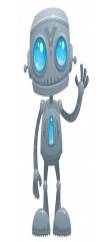 Advantages
Disadvantages
may
do housework for us
be easy to catch a virus
take care of our pets
make stupid mistakes
iron our business suits
put our food  in the wrong place
do some shopping for us
move around and knock things over
let us have more free time
make our house in a complete mess
let us have more sleep
not work properly
prepare our lunch boxes
wake up too early
cook delicious meals
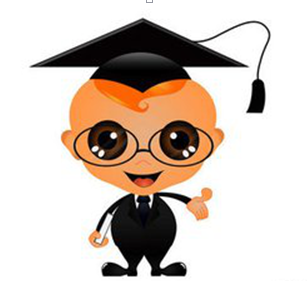 What’s your 
ideal robot?
China’s National Robot Competition
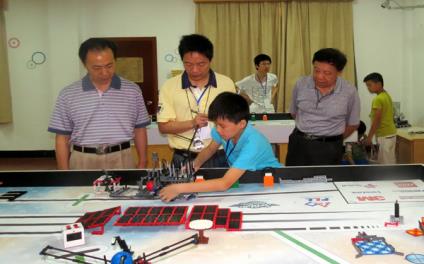 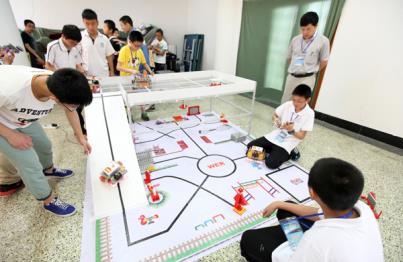 Every year, many students take part in China’s National 
Robot Competition. They design all kinds of robots. Do 
you want to join them?
China’s National Robot Competition
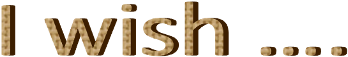 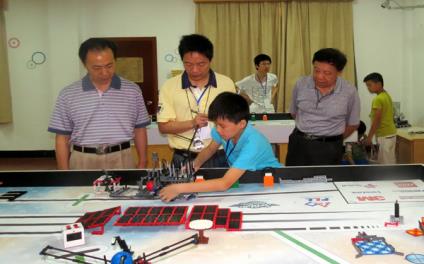 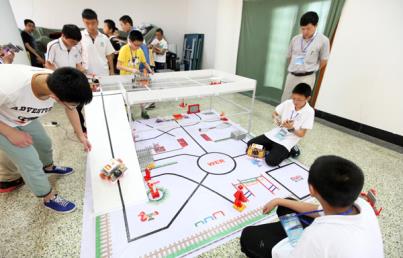 scientists will work hard and design useful robots in the future;
students will study better with the help of
new types of robots;
people will have more free time and live 
Longer because of the robots;
robots will not catch viruses easily.
Every year, many students take part in China’s National 
Robot Competition. They desighed all kinds of robots.
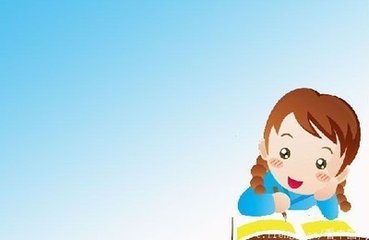 Homework
1. Remember new words, 
    phrases and sentences.

2. Recite the article.
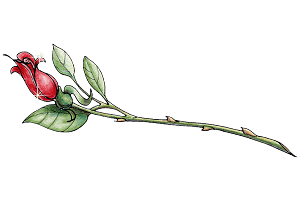 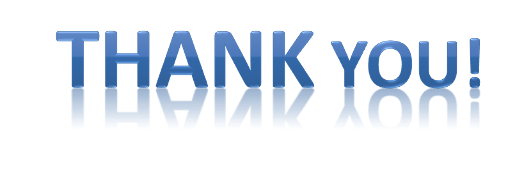